Writing an Effective Job Description
Performance, Pay & Reward Team, Corporate HR
What is the purpose of a Job Description?
The main purpose is:

Provides clarity of the role for the role-holder
Assists in the recruitment and selection process
Allows a role to be evaluated into a particular grade ensuring consistency in approach & application particularly in terms of gender equality

It should outline the main duties and responsibilities that are attached to a particular role – it is not an exhaustive list of all activities associated with a particular role.
When should a new Job Description be created?
A new role which does not exist elsewhere in the University
An existing role has permanently changed significantly
There is a structural reorganisation
There is no current role profile
What methodology is used?
All roles are evaluated (regardless of whether it is a new role or changes to an existing role) using the Hay Job Evaluation methodology.

It is the world’s leading job evaluation methodology used across industry
It uses a defined methodology which enables dissimilar roles to be evaluated for comparative purposes
It is an analytical process to determine the complexity of the role with checks and balances incorporated

The methodology evaluates the role and not the person
What is included
Job Headings
Job Purpose
Main Duties & Responsibilities
Knowledge, qualifications, skills & experience
Dimensions
Job Features: planning & organising, decision making, internal/external relationships, problem solving, other
Organisation chart


Nb. The examples of good and bad practice given in this guide are for illustrative purposes only and do not necessarily reflect a typical job description for the role of Administration Assistant.
Job Headings
Job Title
School/RI/US Department
College/University Services Division
Reporting To
Job Purpose
An accurate, concise statement of why the job exists
One to two short sentences
Job specific and not a general statement
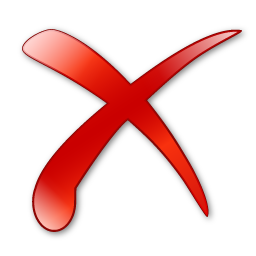 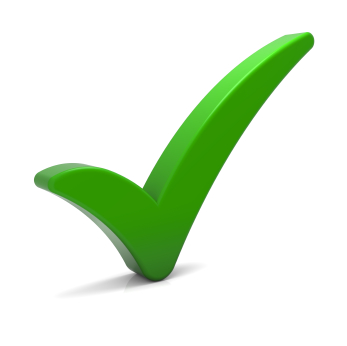 The University of Glasgow is a world-leading research centre and the 4th oldest English speaking University in the world.  The roleholder brings a wealth of knowledge of the College to the role and is always helpful in the delivery of their duties.
The purpose of this role is to provide administrative support to the Head of School in order to ensure the overall smooth running of the School.
Main Duties and Responsibilities
Should be in bullet points with a minimum of 6 and a maximum of 10
Must be easily understood
It is not an exhaustive list of all the duties of the role but the key outputs
They should be written in order of importance
Focus on results and are job specific
What is done, to what/whom, with what outcome
Are distinct and timeless
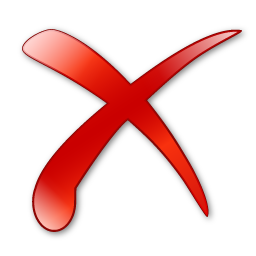 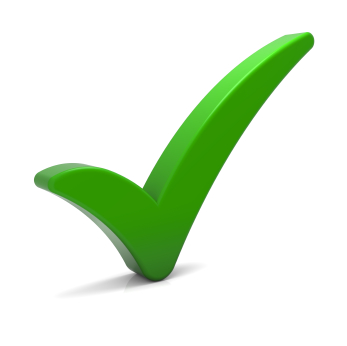 (Admin Assistant)
Update diaries
Open mail
Arrange meetings
This is a list of duties not outputs
(Admin Assistant)
Manage the Head of School’s diary to ensure effective time management;
Knowledge, qualifications, skills & experience
Specific to the role not the roleholder – what would be required for the role if advertising externally
Formal qualifications
Specialist expertise/skills
Training

These should convey the depth and breadth of specialist knowledge required to perform the role as evidenced in job description.
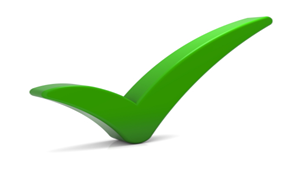 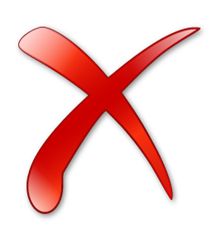 (Administrative Assistant)
Has extensive experience of using MS Office – specifically Word, Excel and PowerPoint
(Administrative Assistant)
Has PC skills
This doesn’t clarify what PC skills are required and at what level
Dimensions
Significant quantities on which the job has some impact
Financial/People data
Size and complexity of projects/area managed
Time horizons
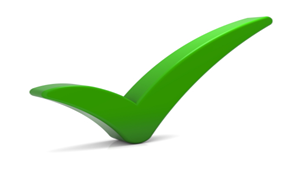 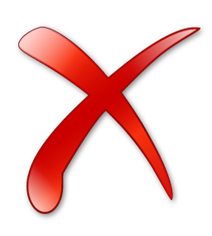 (Administrative Assistant)
Manages a large budget
This doesn’t define what is meant by “large.”
(Administrative Assistant)
Is responsible for the day to day management of two Administrative Support Assistants;
Responsible for a budget of £50k
Planning & Organising
How is work assigned?
To what extent can the work be planned ahead, what are the timescales involved?
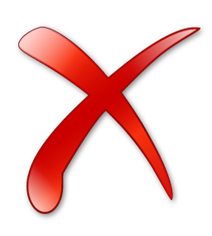 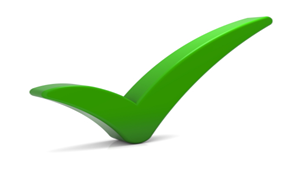 (Admin Assistant)
Accountable for planning own weekly workload as delegated by the Head of Administration
(Admin Assistant)
Action workload 
This does not inform on the extent they have in planning and organising this
Decision Making
What level of freedom does the roleholder have to make their own decisions without referral?
What sort of decisions do others refer to this role?
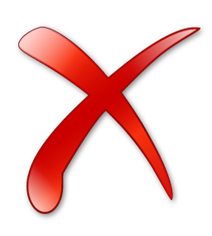 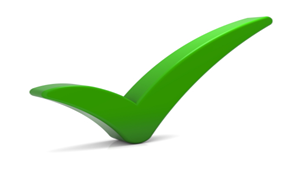 (Admin Assistant)
Make decisions in the day to day operation of the team, escalating issues that are out of the norm.
(Admin Assistant)
Make team decisions.
This doesn’t provide the scale (i.e. the time line) nor the parameters
Internal/external Relationships
Does the role involve influencing/advising?  If so, how often?
Does the roleholder provide technical expertise?
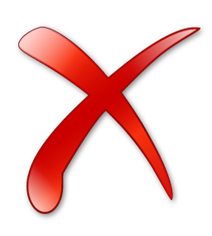 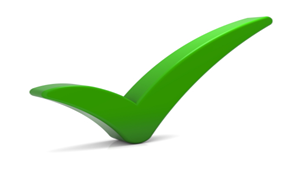 (Admin Assistant)
Liaise on a monthly basis with respective NHS counterpart in co-ordinating academic schedules
(Admin Assistant)
Liaise with respective NHS counterpart
This doesn’t specify why they need to liaise with this contact and nor the significance
Problem Solving
What actions are taken to achieve the outputs, what are the challenges in achieving these?
What are the actions taken to resolve problems: 
Advisory, 
Supportive, 
Solution Provider
Does the role rely on technical expertise or evaluative judgement?
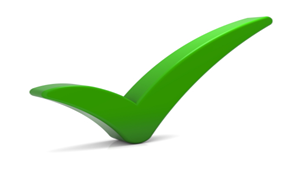 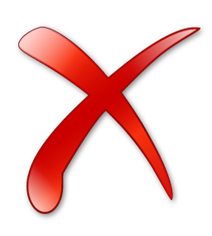 (Admin Assistant)
The ability to manage diary requests, using own judgement to determine level of importance for conflicting appointments
(Admin Assistant)
Manage conflicting appointments
This does not clarify what specific action is being undertaken and nor the role they individual plays in this
Other
Anything which has not been adequately covered elsewhere AND is important to the understanding of the job
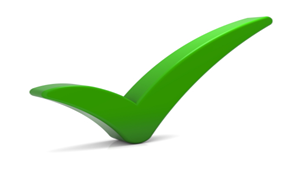 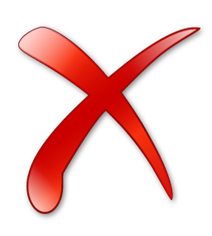 (Admin Assistant)
Due to the nature of the role, the roleholder will be expected to work additional hours to provide the necessary support to the Head of School
(Admin Assistant)
This role is going to expand in six months time due to a merger of another team and they will acquire an additional 3 direct subordinates
This is not relevant to the regrading/evaluation of the current role.
Organisation Chart
Enter job titles, not names
Always enter in details of who the job reports to
It is the organisation chart at the current time
Helpful Tips
Consider your audience – job descriptions should be written in layman’s terms
Job Purpose – how you would briefly describe your role 
Main outputs – written in order of importance
All sections should complement each other, for example it would be unlikely for a cleaner to be required to have a degree in order to do their job
Get someone to proof read it: 
Does it make sense, 
Is it a true reflection on the role as it is at present, 
Does it  reflect what it is required to do the role at a competent level?
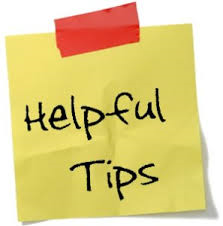